The menstrual cycle
Ali  Mumbo
Reproductive Health
1
Objectives
Definition of menstruation
Pre requisites for menstruation
Regulation of menstruation
Ovarian cycle
Phases- Follicular, Luteal
Endometrial cycle- Menses, proliferative, secretory
2
Menstruation
Menstruation is the cyclic physiologic uterine bleeding due to shedding of the endometrium arising from the interplay of hormones of the HPO axis, adrenals and thyroid gland.
The period extending from the beginning of one period(mens) to the beginning of the next one is called the menstrual cycle
3
Regulation of menstruation
The normal menstrual cycle is a tightly coordinated cycle of stimulatory and inhibitory effects that results in the release of a single mature oocyte from a pool of primordial oocytes.
It is regulated by the hypothalamus which produces gonadotrophin releasing hormone(GnRH) in pulses and varying amplitudes.  The hypothalamus also receives inputs from higher brain centres
GnRH in turn stimulates the pituitary gland to produce follicle stimulating hormone(FSH) and luteinising hormone(LH)
4
LH and FSH then exert their effects on the ovary to regulate ovarian steroidogenesis mainly of estrogen, progesterone. Inhibin A and inhibin B are also produced in the ovary
These ovarian hormones exert negative and positive feedback on the pituitary and the hypothalamus and produce the characteristic cyclic female genital tract changes
5
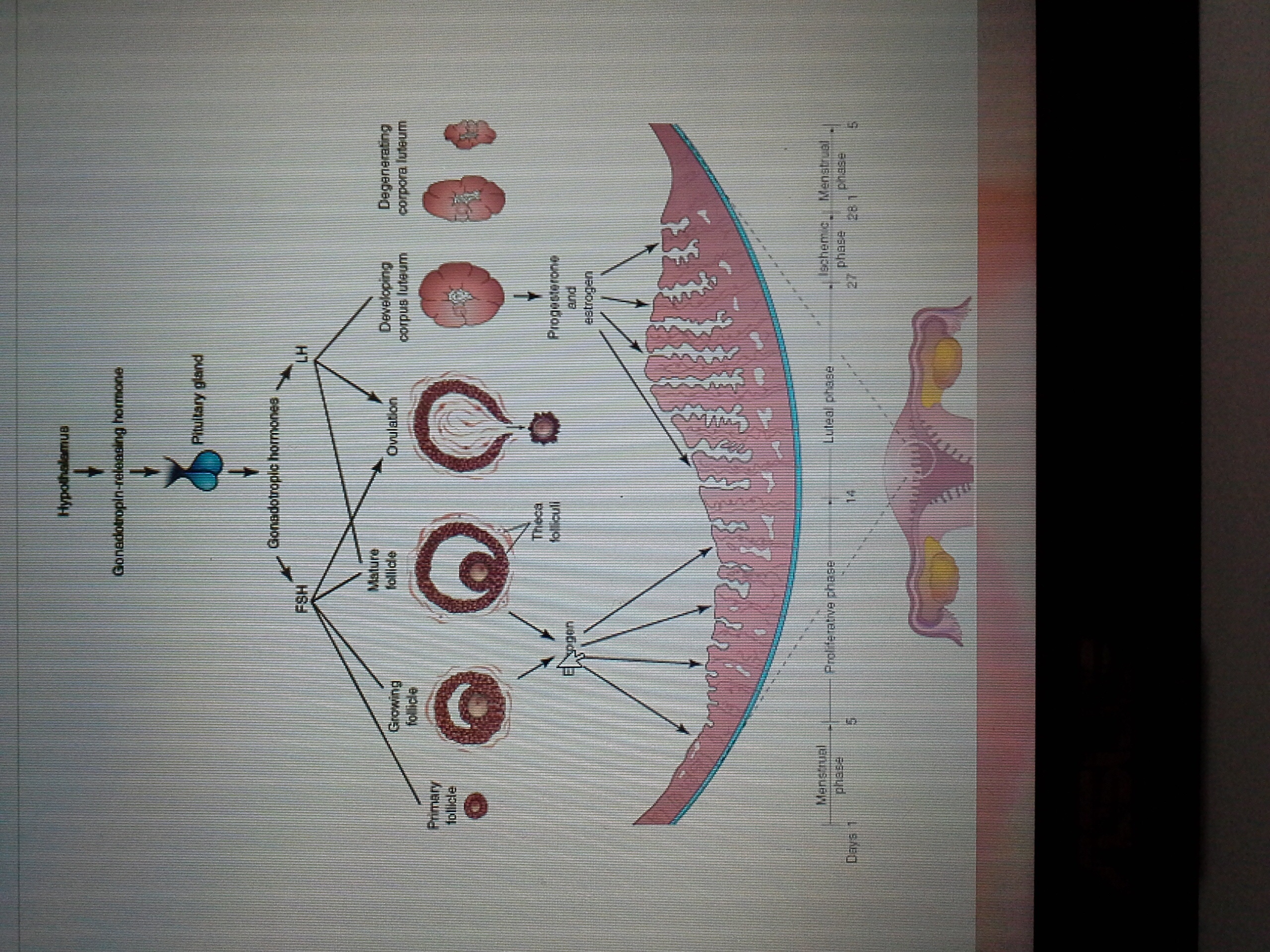 6
The hormones produced by the ovarian follicles and the corpus luteum produce cyclic changes in the endometrium
Therefore, the endometrium is a mirror of the ovarian cycle because it responds in a consistent manner to the fluctuating concentrations of gonadotropic and ovarian hormones
7
Prerequisites for menstruation
For menstruation to occur, the following must be present
1. An intact HPO axis
2. Functioning ovaries
3. A responsive endometrium
4. A patent uterovaginal canal
5. A normally functioning thyroid gland
8
Features of the normal menstrual cycle
The first mens(menarche), occurs at age 8-14 with other pubertal changes. 
The normal menses:-
	-last 28+/-7 days (14 to 21 	days in the follicular phase and 14 days in the luteal phase )
	-Duration 2-8 days
	- flow of 30-40mls per cycle maximum 80mls 
Menstrual discharge consists of: altered blood, mucus, endometrial debri, prostaglandins, enzymes , bacteria
9
To understand the normal menstrual cycle, it is helpful to divide the cycle into two parts: 
The ovarian cycle
The endometrial cycle
NB: Both cycles occurs concurrently as the endometrium mirrors the  effects of gonadotropic hormones on the ovaries.
10
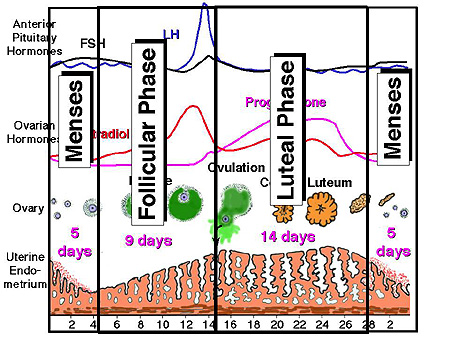 11
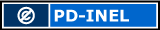 The ovarian cycle
LH and FSH induce cyclic changes in the ovaries
During each cycle, FSH promotes growth of several primordial follicles into 5 to 12 primary follicles.
However, only one primary follicle usually develops into a mature follicle and ruptures through the surface of the ovary, expelling its oocyte
12
Development of an ovarian follicle
Is characterised by:-
Growth and differentiation of primary follicle
Proliferation of follicular cells
Formation of zona pellucida
Development of theca folliculi
13
Ovarian cycle: Early Follicular Phase
In early follicular phase, the ovary is the least hormonally active, resulting in low serum estradiol and progesterone concentrations .
Release from the negative feedback effects of estradiol and progesterone results in a late luteal/early follicular phase increase in GnRH pulse frequency and a subsequent increase in serum FSH concentration
14
Early follicular phase 2
This small increase in FSH secretion results in recruitment of the next cohort of developing follicles, one of which will become the dominant and ultimately ovulatory follicle during that cycle 
Serum inhibin B concentrations, secreted by the recruitable pool of small follicles, are maximal at this time and may play a role in suppressing the FSH rise at this time in the cycle
15
As the primary follicle increases in size, the adjacent connective tissue organizes into a capsule, the theca folliculi.
The theca soon differentiates into two layers
 an internal vascular and glandular layer, the theca interna
 and a capsule-like layer, the theca externa. 
Thecal cells are thought to produce an angiogenesis factor that promotes growth of blood vessels in the theca interna  which provide nutritive support for follicular development.
16
LATE FOLLICULAR PHASE
The serum concentrations of estradiol and inhibin A increase daily during the week before ovulation due to release from the growing follicle
Serum FSH and LH concentrations are falling at this time due to negative feedback effects of estradiol
17
Late follicular phase 2
As the dominant follicle is selected, FSH induces LH receptors in the ovary and increases ovarian secretion of intrauterine growth factors such as insulin-like growth factor-I (IGF-I)
18
Ovarian, endometrial, and cervical mucus changes-in late follicular phase
Ovaries: By the late follicular phase, a single dominant follicle has been selected, while the rest of the growing cohort of follicles gradually stop developing and undergo atresia. The dominant follicle increases in size by about 2 mm per day until a mature size of 18 to 20 mm is reached
19
Rising serum estradiol concentrations result in gradual thickening of the uterine endometrium and an increase in the amount and "stringiness" (Spinnbarkeit) of the cervical mucus.
20
LUTEAL PHASE: MID-CYCLE SURGE AND OVULATION
Serum estradiol concentrations continue to rise until they reach a peak approximately one day before ovulation then the mid-cycle surge  occurs 24-48 hours prior to ovulation.
The surge represents a switch from negative feedback control of LH secretion by ovarian hormones (estradiol and progesterone) to a sudden positive feedback effect, resulting in a 10-fold increase in serum LH concentrations and a smaller rise in serum FSH concentration
21
Menstrual cycle-Note the midcycle estradiol and LH, FSH surge
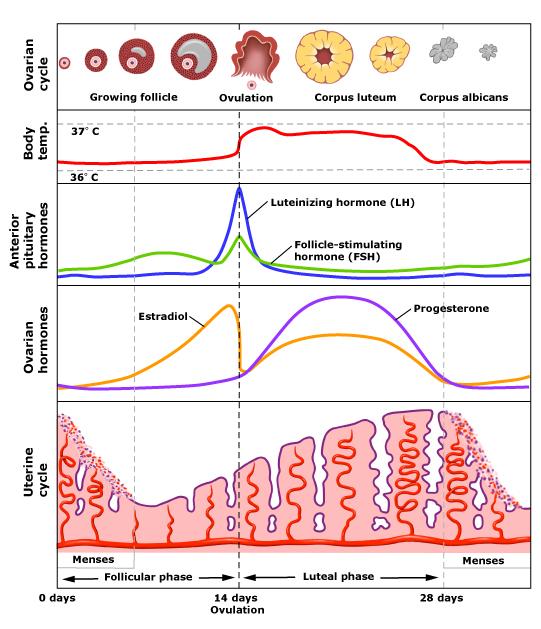 22
LUTEAL PHASE: MID-CYCLE SURGE AND OVULATION-3
At this time the frequency of LH pulses continues to be approximately one per hour, but the amplitude of the LH pulses increases dramatically.
The LH surge stimulates completion of reduction division of the oocyte and initiates luteinisation of the granulasa cells, synthesis of progesterone and prostaglandins
Progesterone acts rapidly to slow the pulse generator so that LH pulses become less frequent by the termination of the surge.
23
Ovarian changes-Luteal phase -mid cycle
The oocyte in the dominant follicle completes its first meiotic division
The local secretion of plasminogen activator and other cytokines required for the process of ovulation is increased
The oocyte is released from the follicle at the surface of the ovary approximately 36 hours after the LH surge.
24
Around mid cycle, the ovarian follicle, under the influence of FSH and LH, undergoes a sudden growth spurt, producing a cystic swelling or bulge on the surface of the ovary.
 A small avascular spot, the stigma, soon appears on this swelling. Before ovulation, the secondary oocyte and some cells of the cumulus oophorus detach from the interior of the distended follicle
25
Ovulation is triggered by a surge of LH production 
Ovulation usually follows the LH peak by 12 to 24 hours. 
The LH surge, elicited by the high estrogen level in the blood, appears to cause the stigma to balloon out, forming a vesicle . 
The stigma soon ruptures, expelling the secondary oocyte with the follicular fluid.
 Expulsion of the oocyte is the result of 
intrafollicular pressure 
contraction of smooth muscle in the theca externa owing to stimulation by prostaglandins.
Enzymatic digestion of the follicular wall seems to be one of the principal mechanisms leading to ovulation.
26
Growing follicles produce estrogen, a hormone that regulates development and function of the reproductive organs. 
The vascular theca interna produces follicular fluid and some estrogen. Its cells also secrete androgens that pass to the follicular cells which, in turn, convert them into estrogen. 
Some estrogen is also produced by widely scattered groups of stromal secretory cells, known collectively as the interstitial gland of the ovary
27
The expelled secondary oocyte is surrounded by the zona pellucida and one or more layers of follicular cells, which are radially arranged as the corona radiata , forming the oocyte-cumulus complex. 
The LH surge also seems to induce resumption of the first meiotic division of the primary oocyte. Hence, mature ovarian follicles contain secondary oocytes
28
Ovarian changes-Luteal phase -mid cycle 2
It then travels down the fallopian tube to the uterine cavity
29
Shortly after ovulation, the walls of the ovarian follicle and theca folliculi collapse and are thrown into folds.
Under LH influence, they develop into a glandular structure, the corpus luteum, which secretes progesterone and some estrogen, causing the endometrial glands to secrete and prepare the endometrium for implantation of the blastocyst.
30
If the oocyte is not fertilized, the corpus luteum involutes and degenerates 10 to 12 days after ovulation. 
It is then called a corpus luteum of menstruation. The corpus luteum is subsequently transformed into white scar tissue in the ovary, a corpus albicans. Except during pregnancy, ovarian cycles normally persist throughout the reproductive life of women and terminate at menopause
31
If the oocyte is fertilized, the corpus luteum enlarges to form a corpus luteum of pregnancy and increases its hormone production. 
Degeneration of the corpus luteum is prevented by human chorionic gonadotropin, a hormone secreted by the syncytiotrophoblast of the blastocyst
32
Endometrium-changes-Luteal phase -mid cycle
increasing serum progesterone concentrations -cessation of mitoses and "organization" of the glands
33
MIDDLE TO LATE LUTEAL PHASE
Progesterone secretion from the corpus luteum results in gradually rising progesterone concentrations in the middle to late luteal phase.
This leads to progressive slowing of LH pulses down to one pulse every four hours
A gradual decrease in LH secretion results in a gradual fall in progesterone and estradiol production by the corpus luteum in the absence of a fertilized oocyte.
34
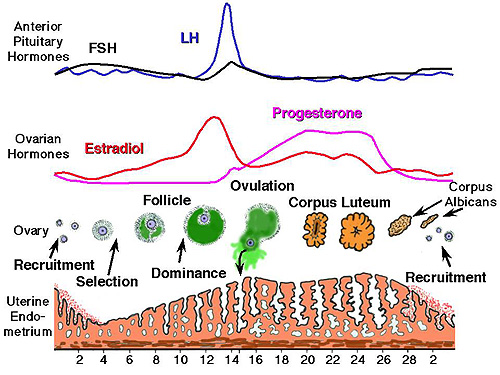 35
Endometrial changes in late luteal phase
The decline in estradiol and progesterone release from the resolving corpus luteum results sequentially in the loss of endometrial blood supply, endometrial sloughing, and the onset of menses approximately 14 days after the LH surge
36
In response to falling corpus luteum steroid production, the hypothalamic-pituitary axis is released from negative feedback and FSH levels rise, thereby beginning the next cycle
37
Phases of the menstrual cycle
The changes in estrogen and progesterone levels cause cyclic changes in the structure of the female reproductive tract, notably the endometrium. These changes are divided into 3 phases:-
The menstrual phase
The proliferative(follicular, estrogenic ) phase
Luteal(Secretory, Progesterone phase)
38
Menstrual Phase
The functional layer of the uterine wall is shed off and discarded with mentrual flow
Usually lasts 4-5 days
After menstruation, the eroded endometrium is thin
39
Proliferative(follicular Phase)
Lasts about 9 days
Coincides with growth of ovarian follicles and is controlled by the estrogen produced by these follicles
There is a 2 to 3 fold ^ in the thickness of the endometium and in its water content
The surface epithelium reforms and covers the endometrium
The glands increase in number and the spiral arterioles elongate
40
Luteal phase(secretory)
Coincides with the formation, functioning and growth of the corpus lueum
The progesterone produced by the corpus luteum stimulates the endometrium to secrete glycogen rich material
The glands become wide, tortuous, saccular and the endometrium thickens because of the influence of progesterone and estrogen from the corpus luteum
41
As the spiral arteries grow into the upper compact superficial layer, they become increasingly coiled
The venous network becomes complex and large lacunae(venous spaces) develop
42
If fertilization does not occur
The corpus luteum degenerates
Estrogen and progesterone levels fall and the secretory endometrium enters an ischaemic phase( a phase of reduced blood flow)
Menstruation occurs
43
The ischaemic phase occurs as the spiral arteries constrict due to progesterone withdrawal
In addition to vascular changes the hormone withdrawal also  results in:-
Stopage of glandular secretion
Loss of interstitial fluid
Shrinkage of the endometrium
This results in venous stasis and patchy ischaemic necrosis in the suprficial tissues
44
Eventually, rupture of damaged blood vessel walls follows and blood seeps into the surrounding connective tissues
Small pools of blood form and break through the endometrial surface, and flow out with small pieces of detached endometrium.
45
If fertilization occurs
Cleavage of the zygote and formation of the blastocyct occur
The blastocyst begins to implant in the endometrium on approximately the sixth day of the luteal phase(day 20 of a 28-day cycle)
Human chorionic gonadotrophin, a hormone produced by syncytiotrophoblast, keeps the corpus luteum secreting estrogens andprogesterone
The luteal phase continues and menstruation does not occur
46
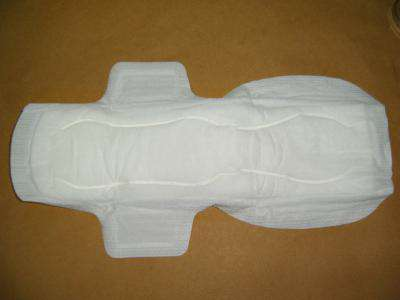 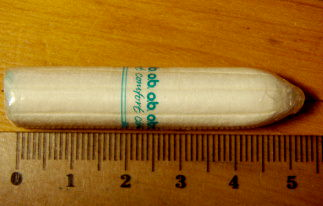 47
Menstrual disorders
48
Absence of menses (by age 13 for girls, in reproductive age women who are not pregnant or are not breastfeeding)
Too heavy, prolonged menses
Painful menses (Dysmenorhoea)
Too frequent menses
Anovulatory menstrual cycles
49
The end!

Questions?

Thank you
50